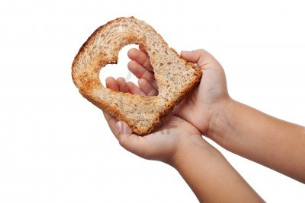 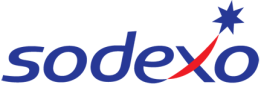 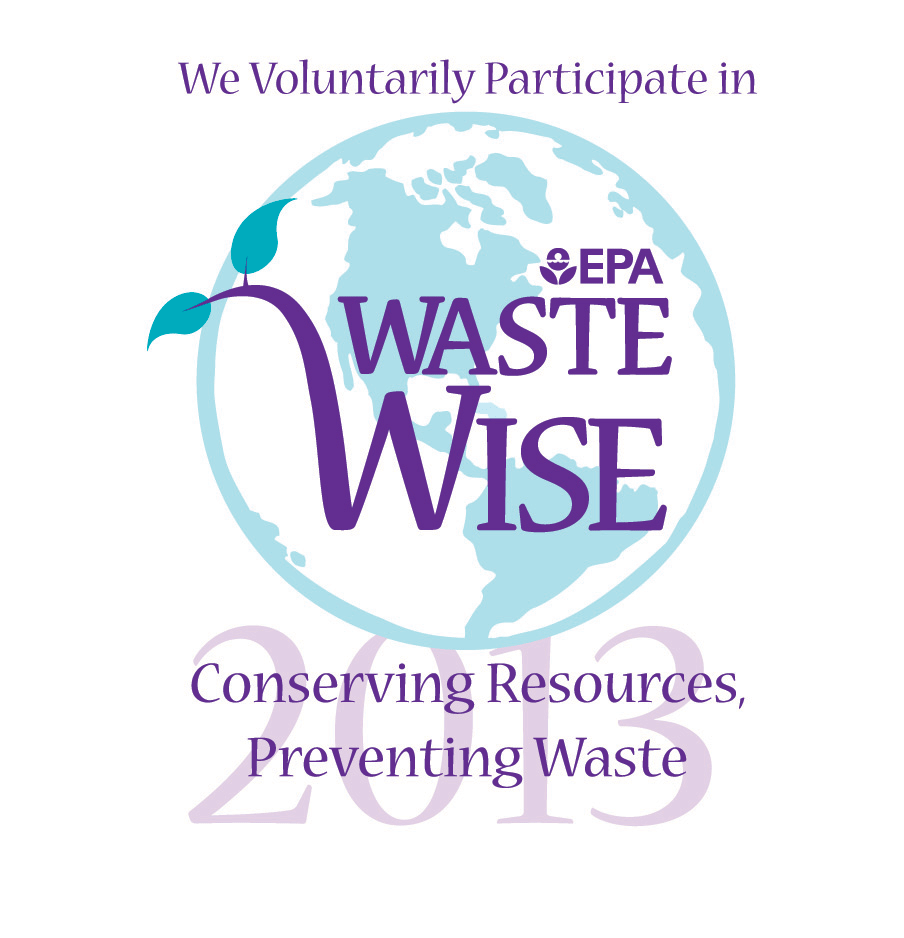 PA Higher Ed FoodRecovery Challenge
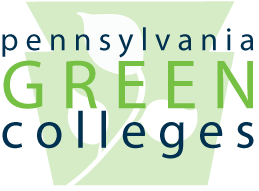 A partnership driven by Sodexo, PERC and the EPA
1
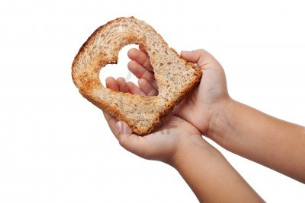 The Problem
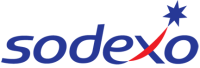 PA Higher Ed FoodRecovery Challenge
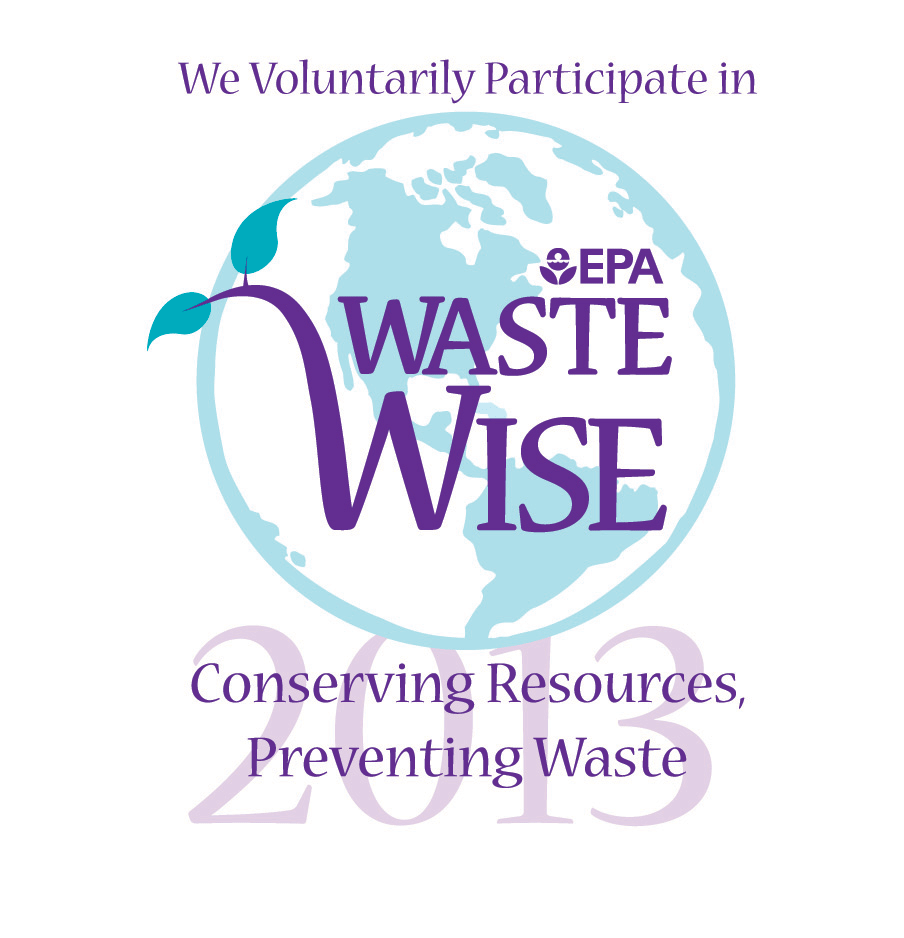 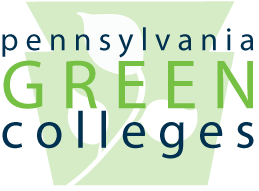 A partnership driven by Sodexo, PERC and the EPA
2
3
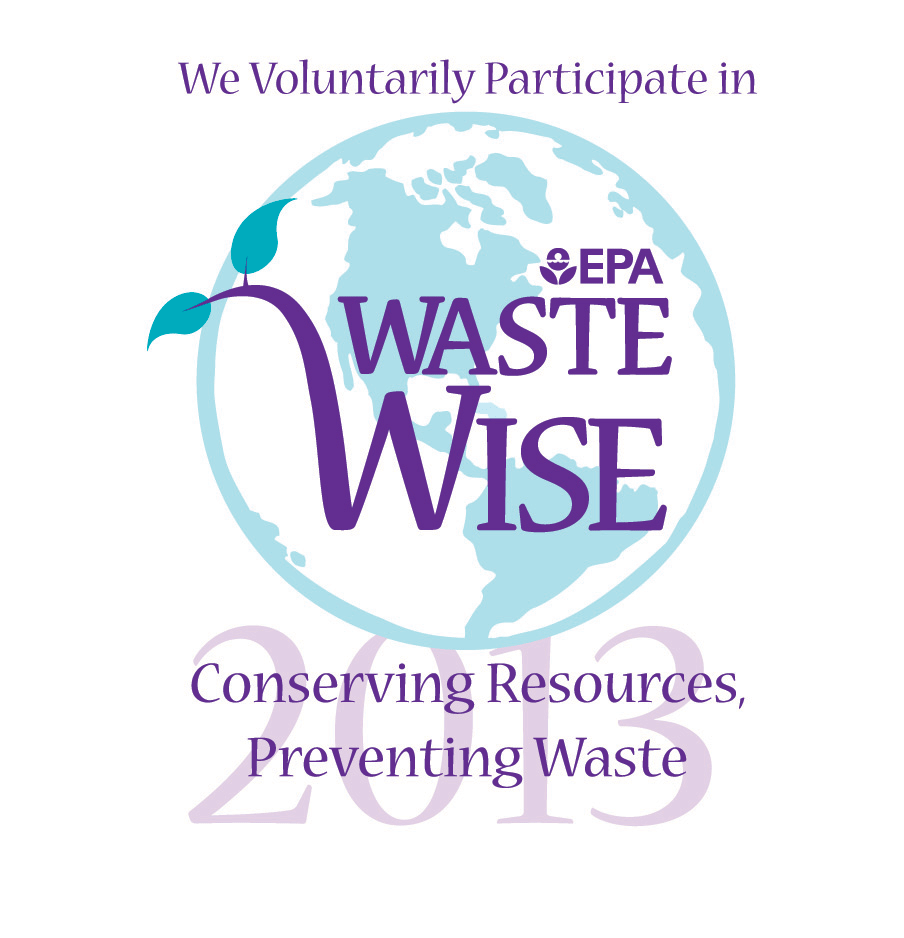 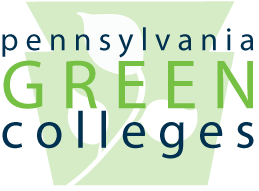 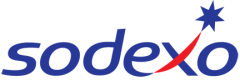 The Problem
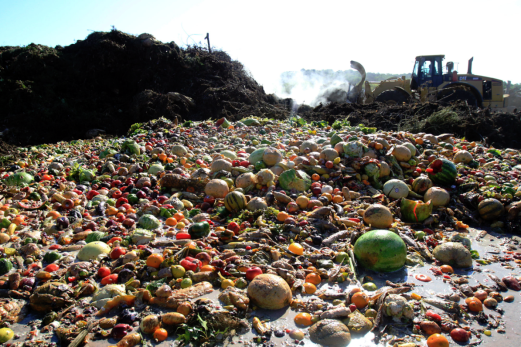 2010: 
35 million tons of food waste
97%
4
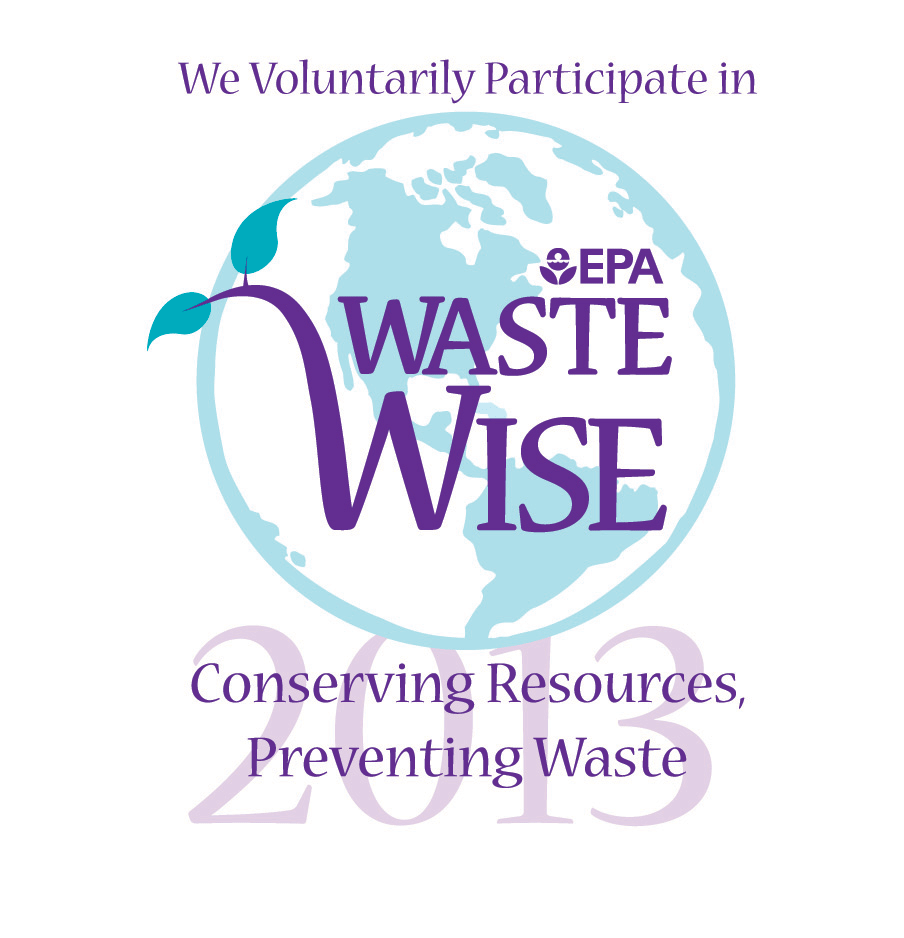 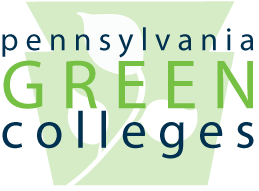 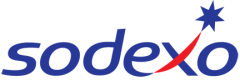 The Problem
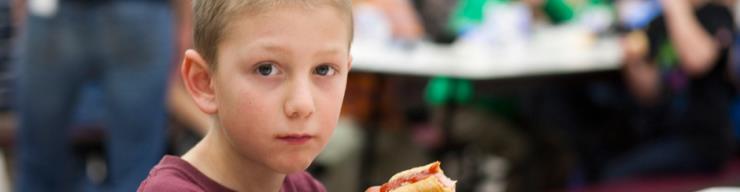 14% of U.S.  households are food insecure
1 in 5 kids
5
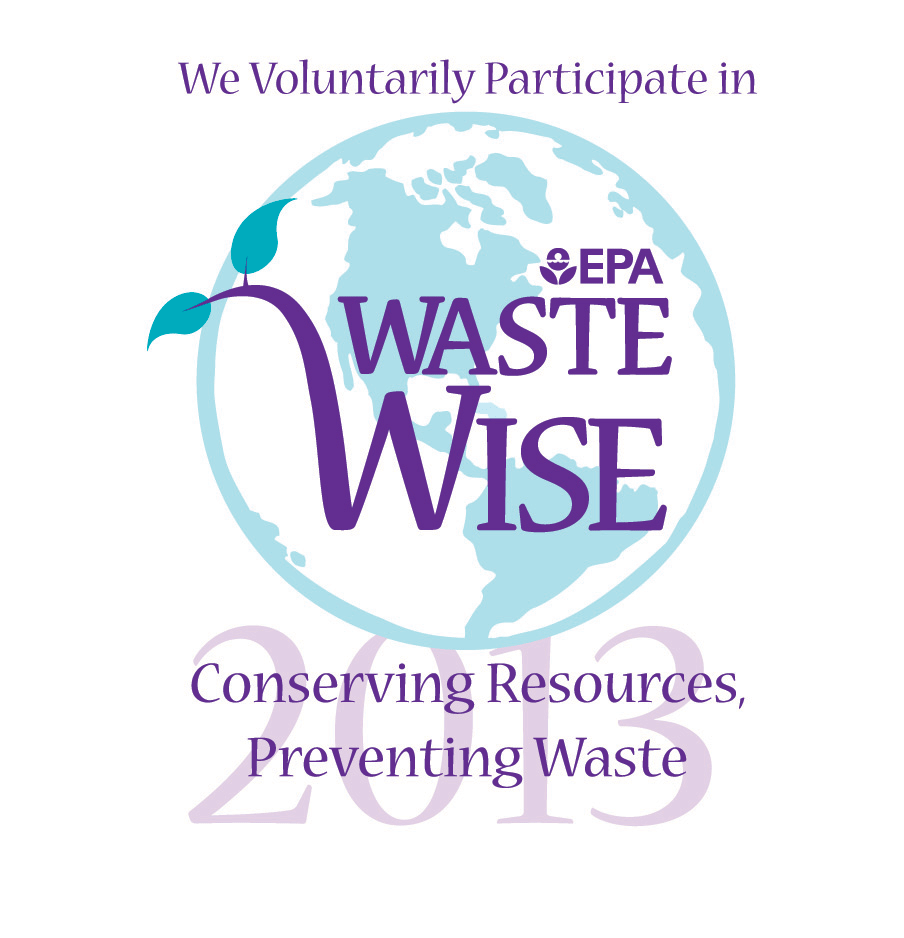 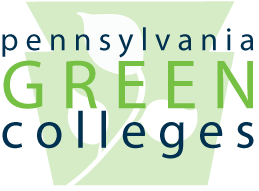 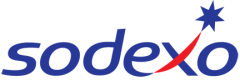 The Problem
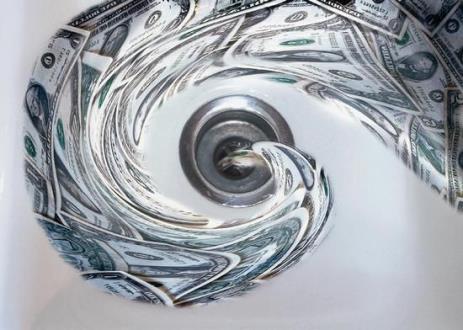 Wasted food=  wasted money
6
The Problem
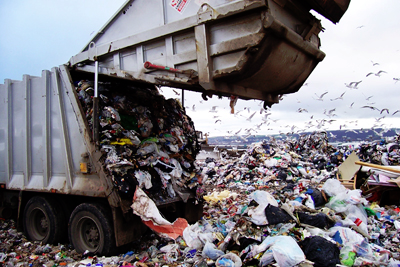 Decomposing food generates methane;       a potent greenhouse gas
33 times 
more potent 
than CO2

Shindell, et al, Science, 2009
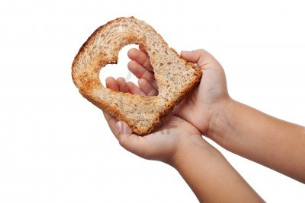 The Partnership
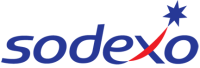 PA Higher Ed FoodRecovery Challenge
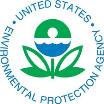 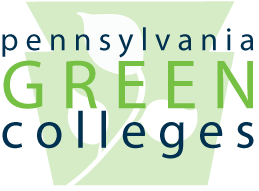 A partnership driven by Sodexo, PERC and the EPA
7
8
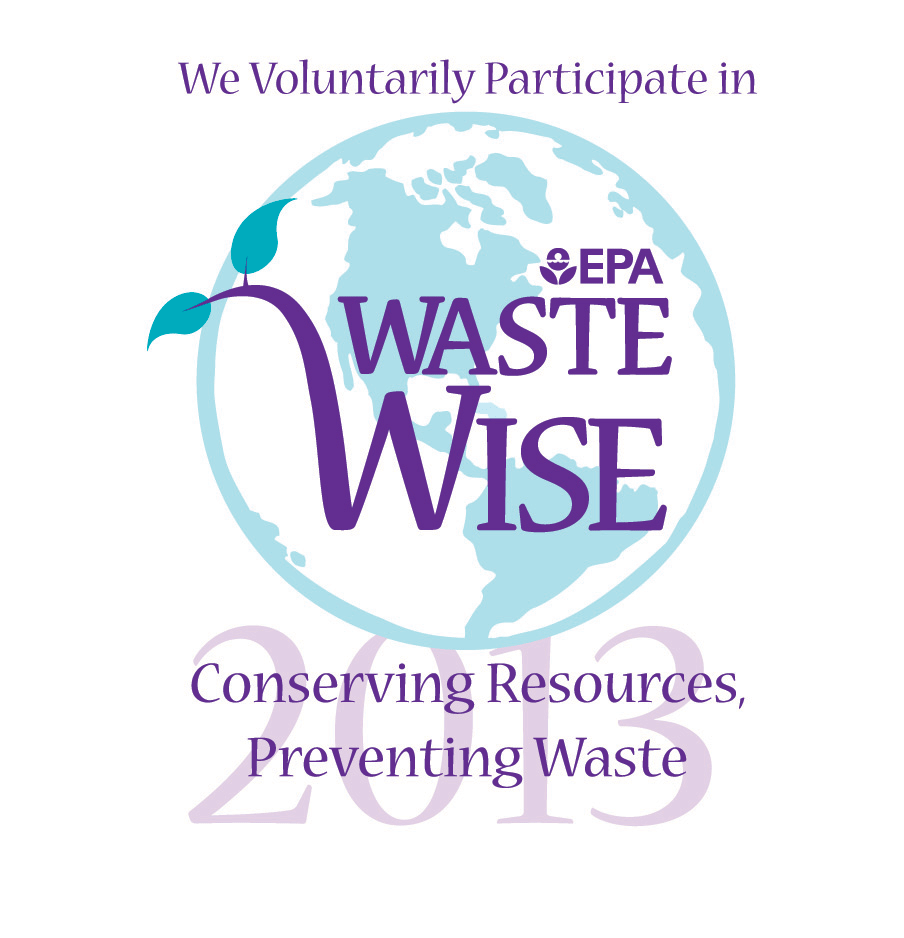 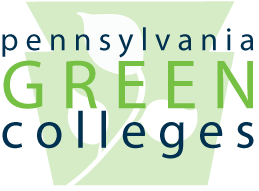 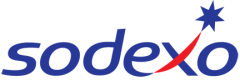 EPA
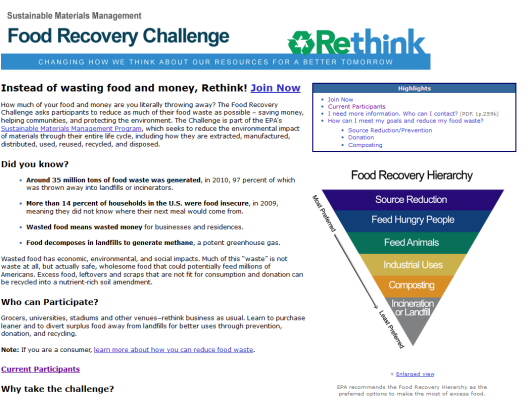 9
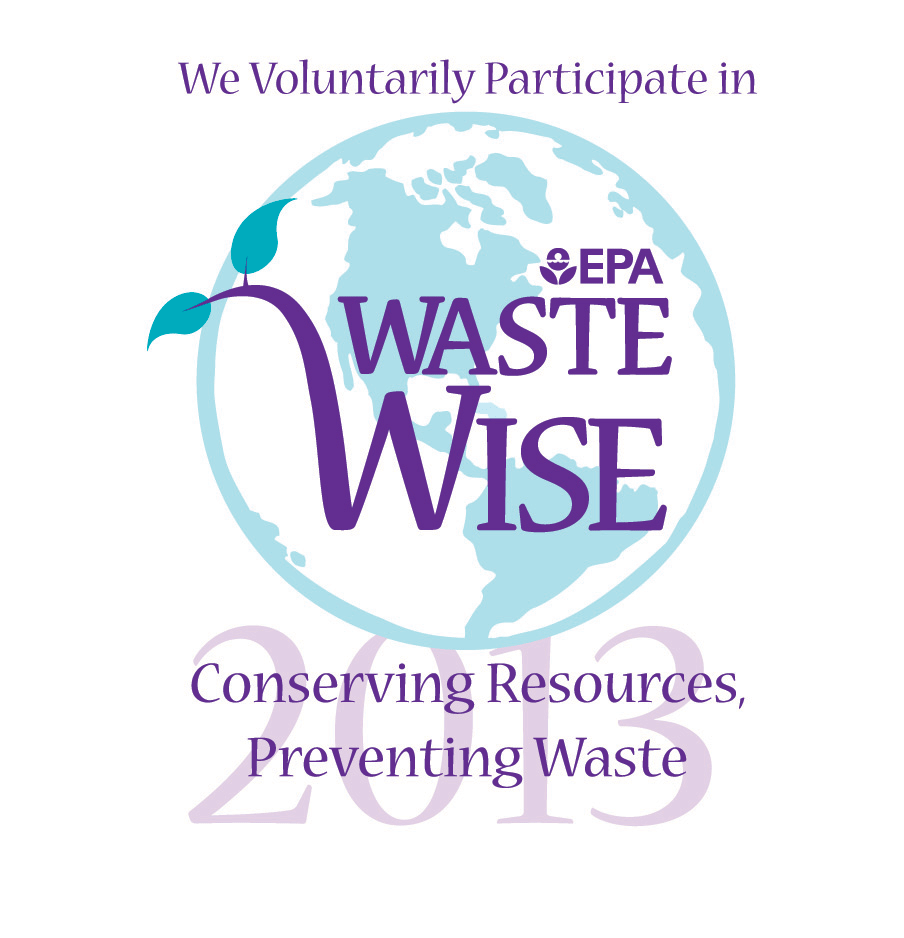 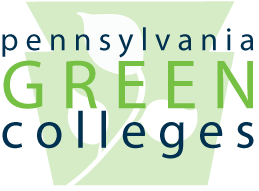 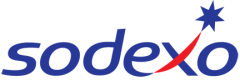 EPA
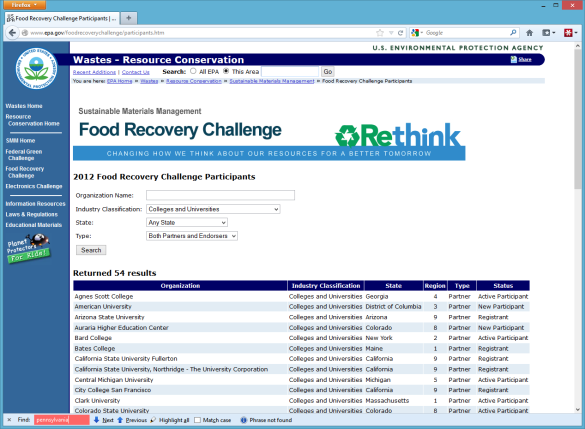 10
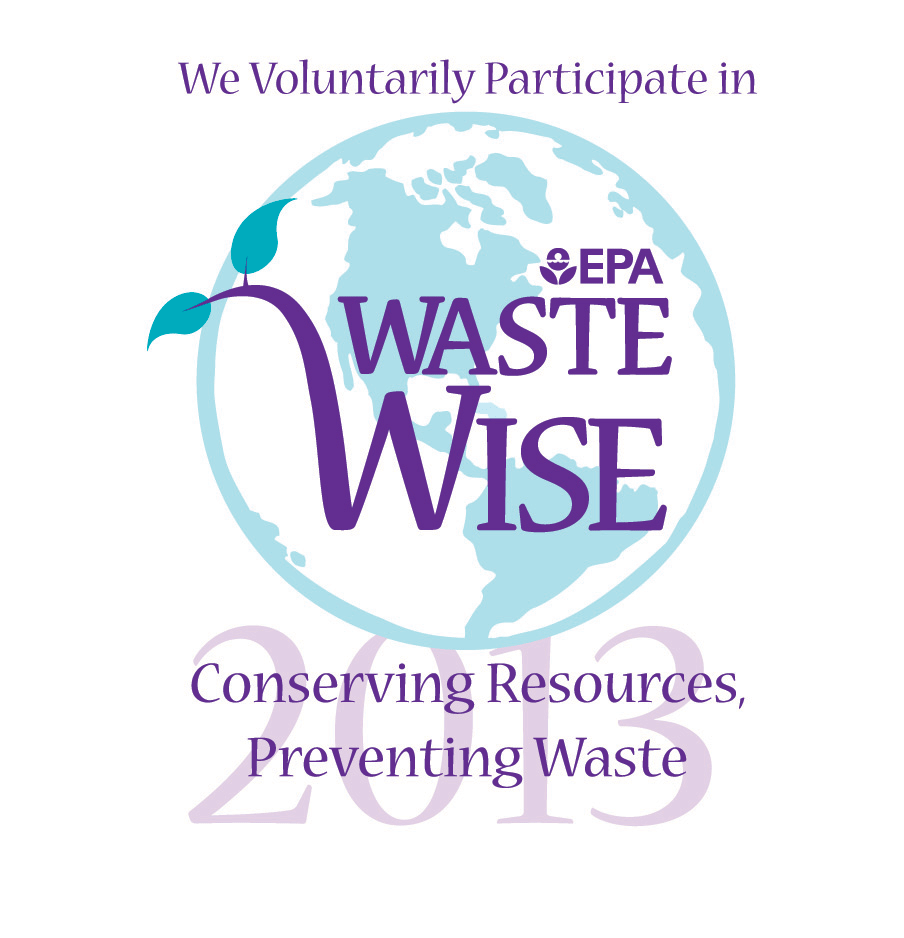 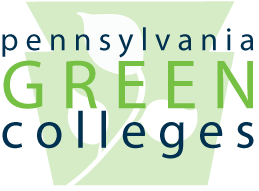 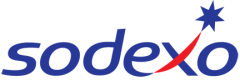 EPA
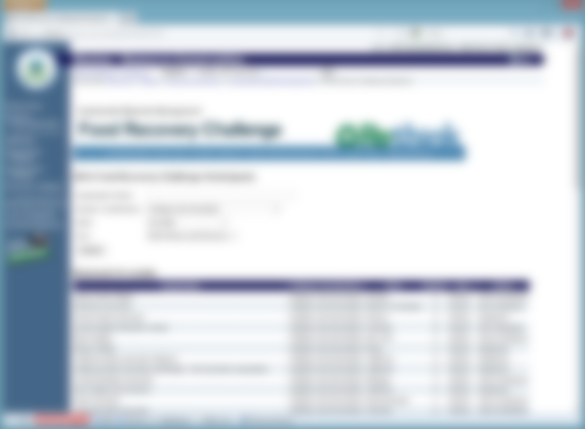 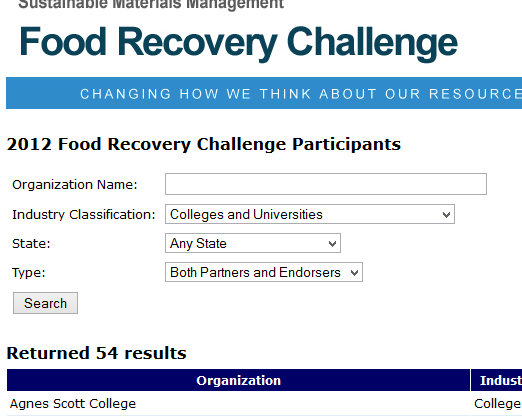 11
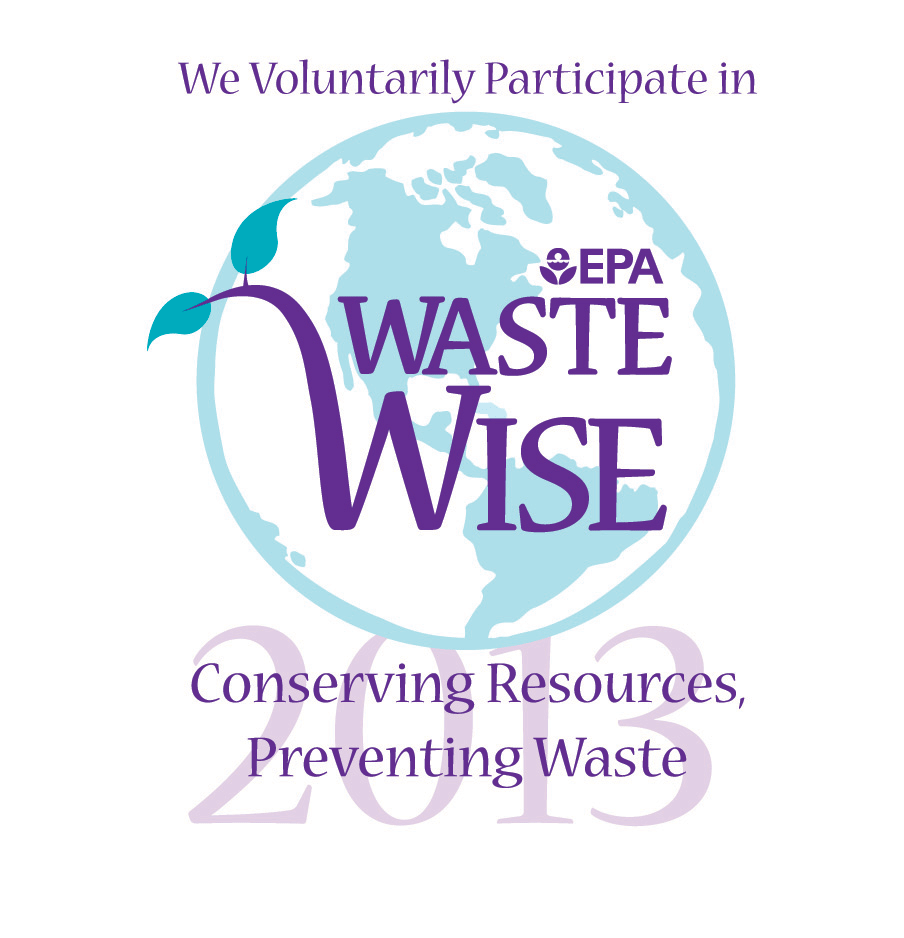 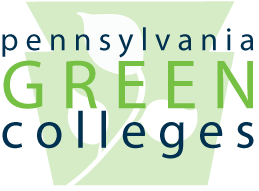 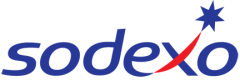 EPA
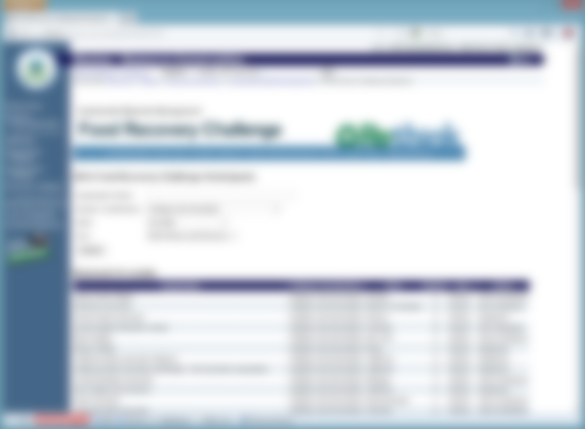 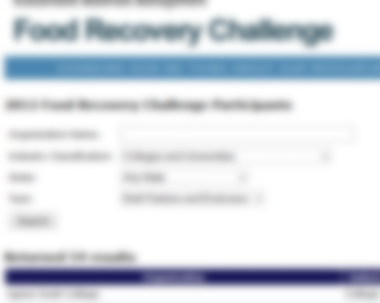 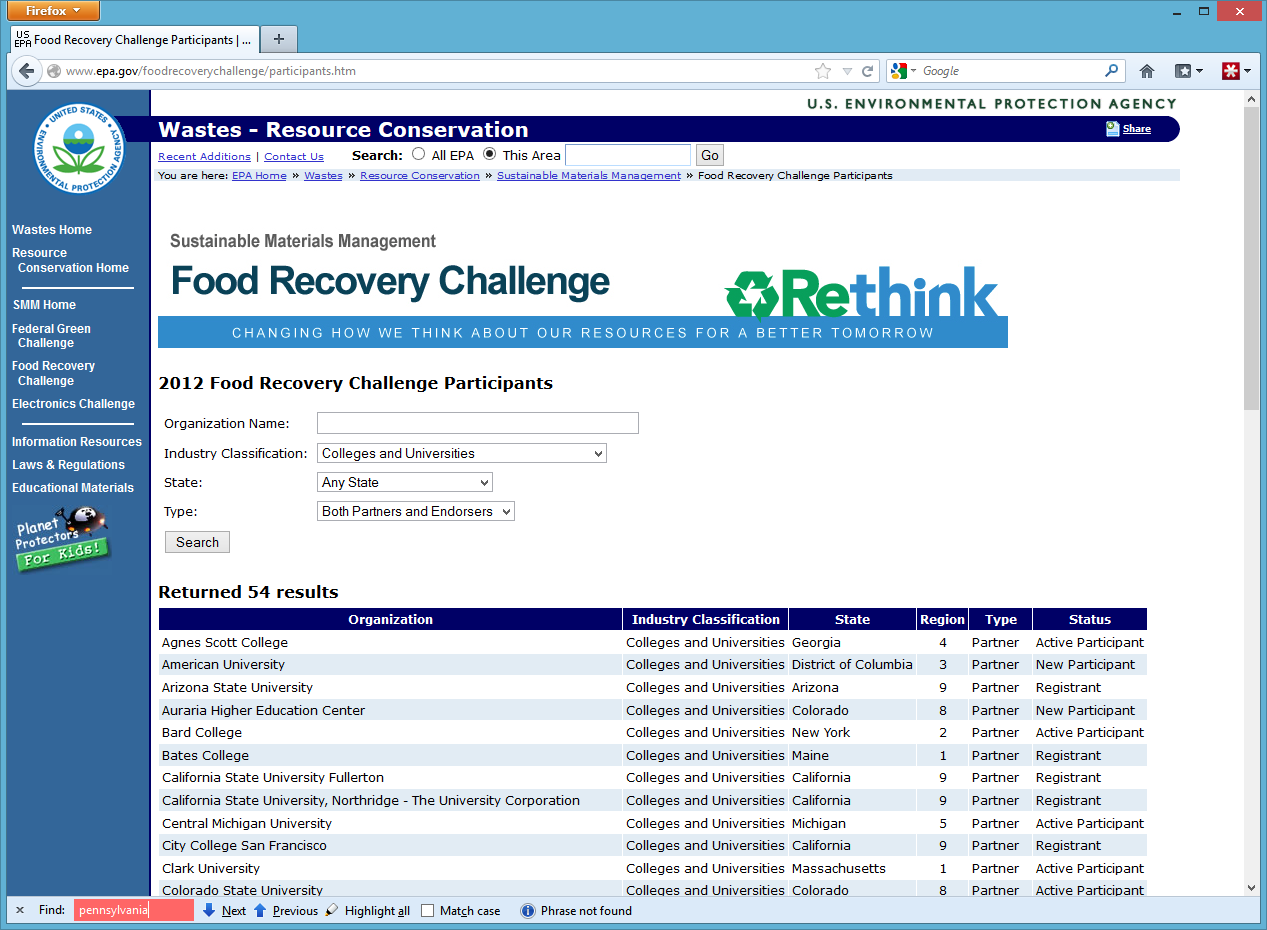 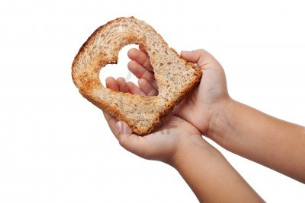 Program
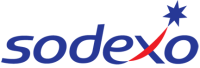 PA Colleges FoodRecovery Challenge
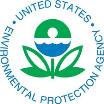 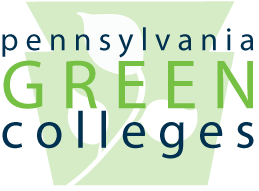 A partnership driven by Sodexo, PERC and the EPA
12
13
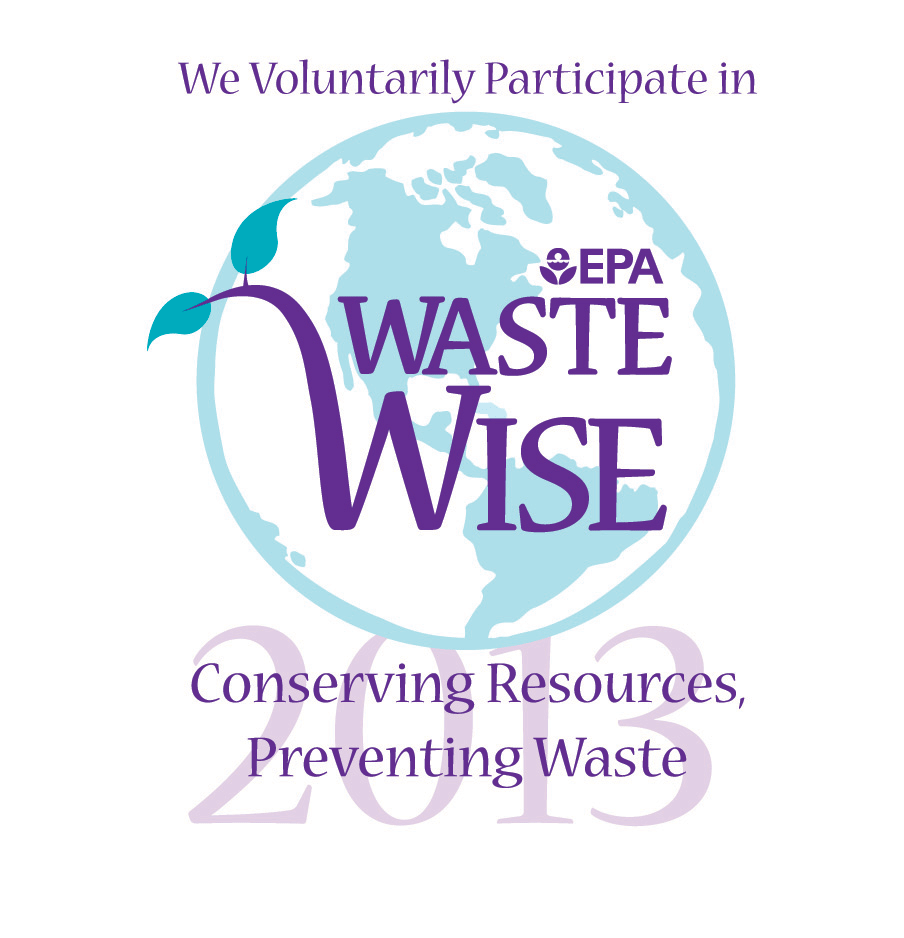 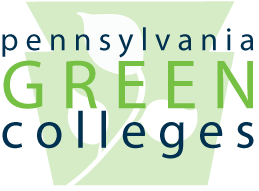 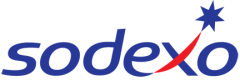 Program
EPA’s Role
Project will use existing EPA tools to catalogue food recovery benchmarks and subsequent progress.
EPA will supply subject experts to help individual schools succeed. 
EPA will recognize successes in the project.
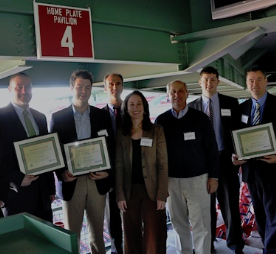 14
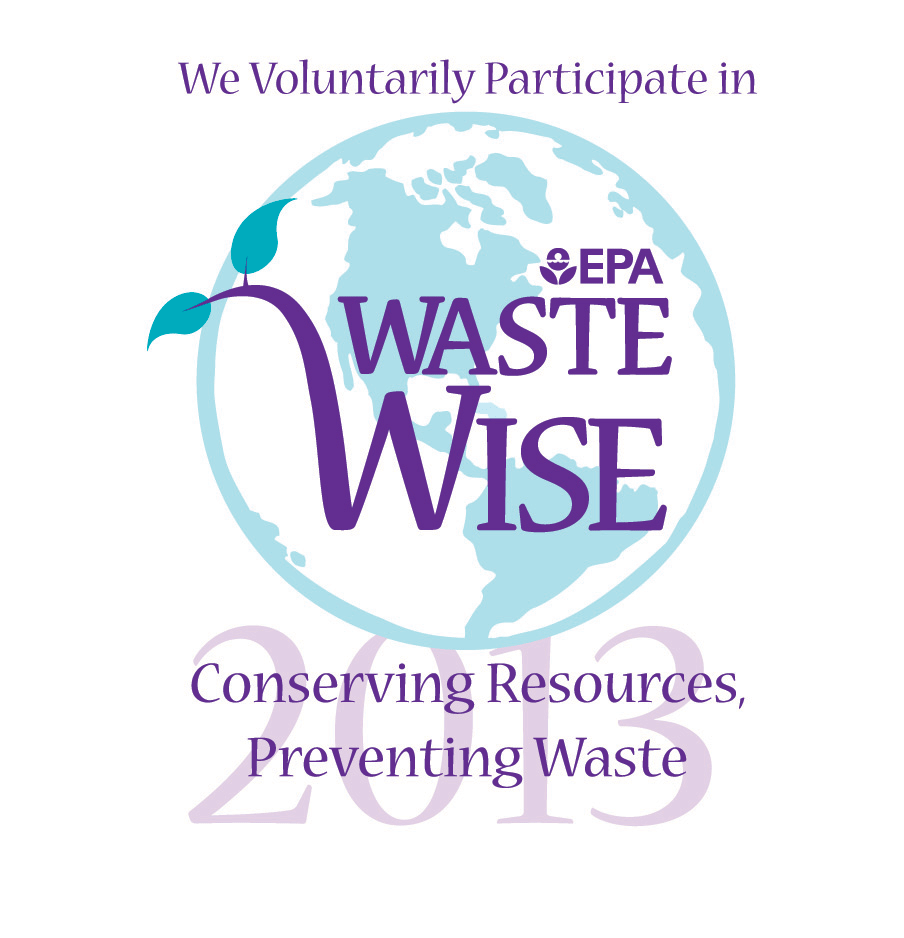 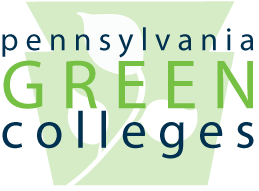 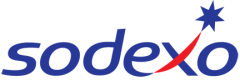 Partnership
Sodexo’s Role
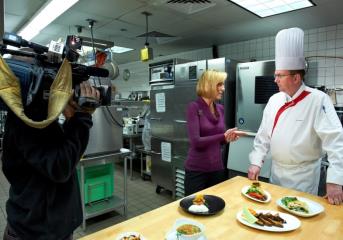 Sodexo supplied funding to enable PERC’s implementation of the program. 
Sodexo helped to shape the program.
Sodexo enrolls client schools when possible.
15
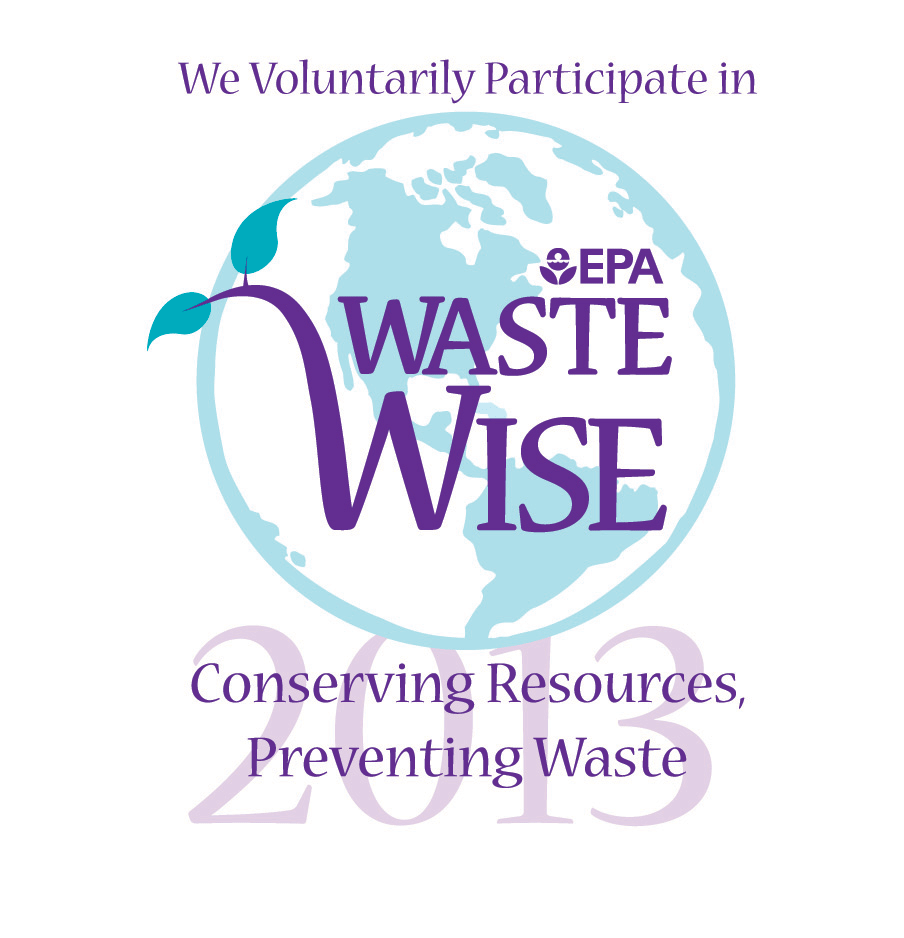 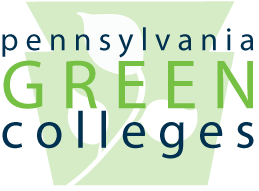 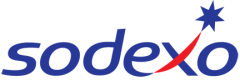 Partnership
Any PERC school with any service provider can join.  
Sodexo, 
Parkhurst 
Chartwells 
School-provided
Three Areas
Source Reduction
Composting
Donation
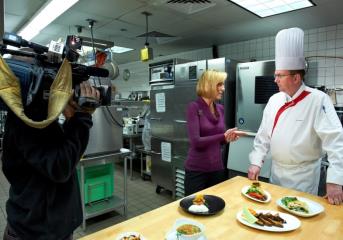 16
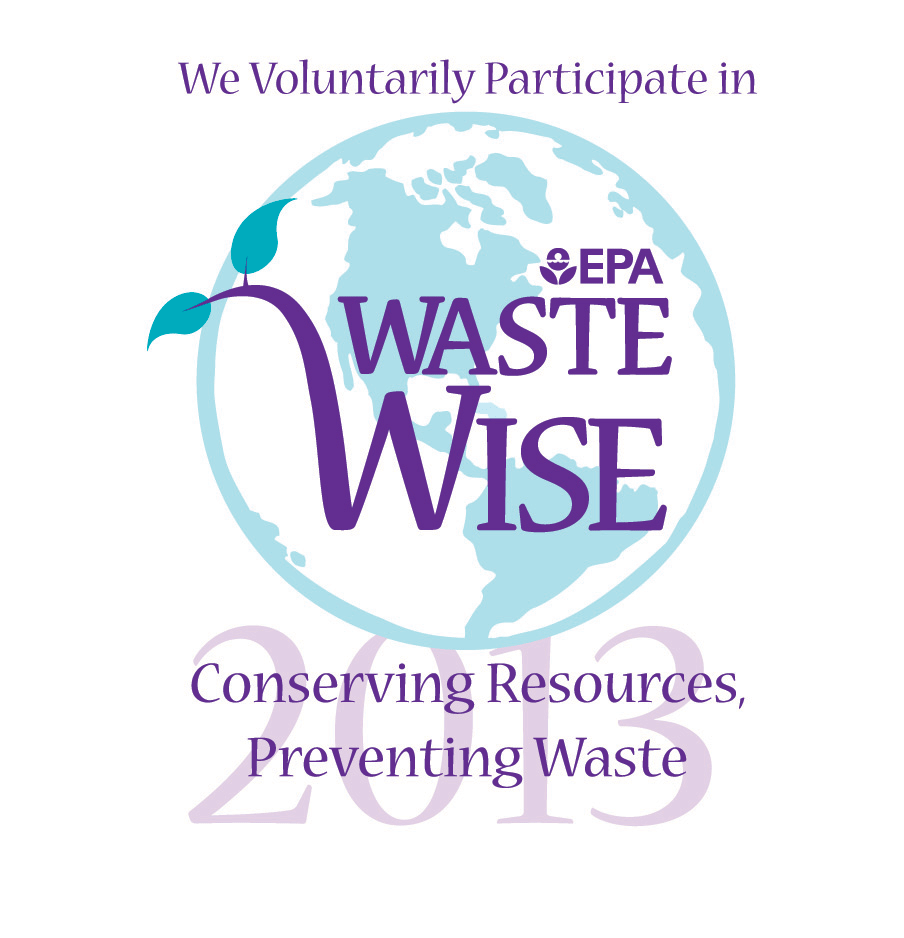 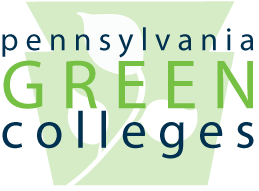 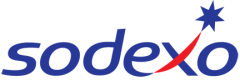 Partnership
PERC’s Role
PERC will create a special section of the PERC web site to describe the project and its benefits.
PERC will organize monthly meetings to facilitate communication among participating institutions
PERC will promote the program to schools across the state. 
PERC functions as “secretariat.”
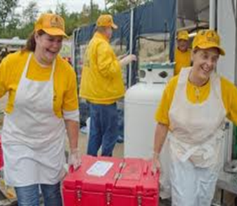 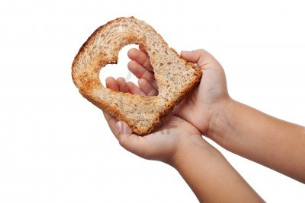 Where we are
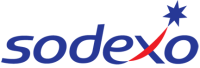 PA Colleges FoodRecovery Challenge
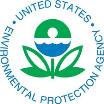 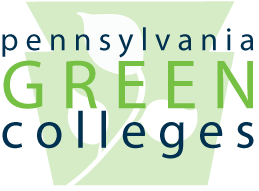 A partnership driven by Sodexo, PERC and the EPA
17
18
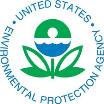 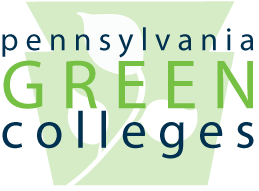 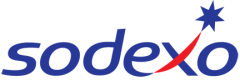 19
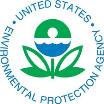 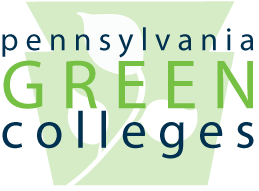 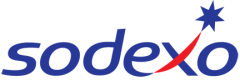 20
Survey
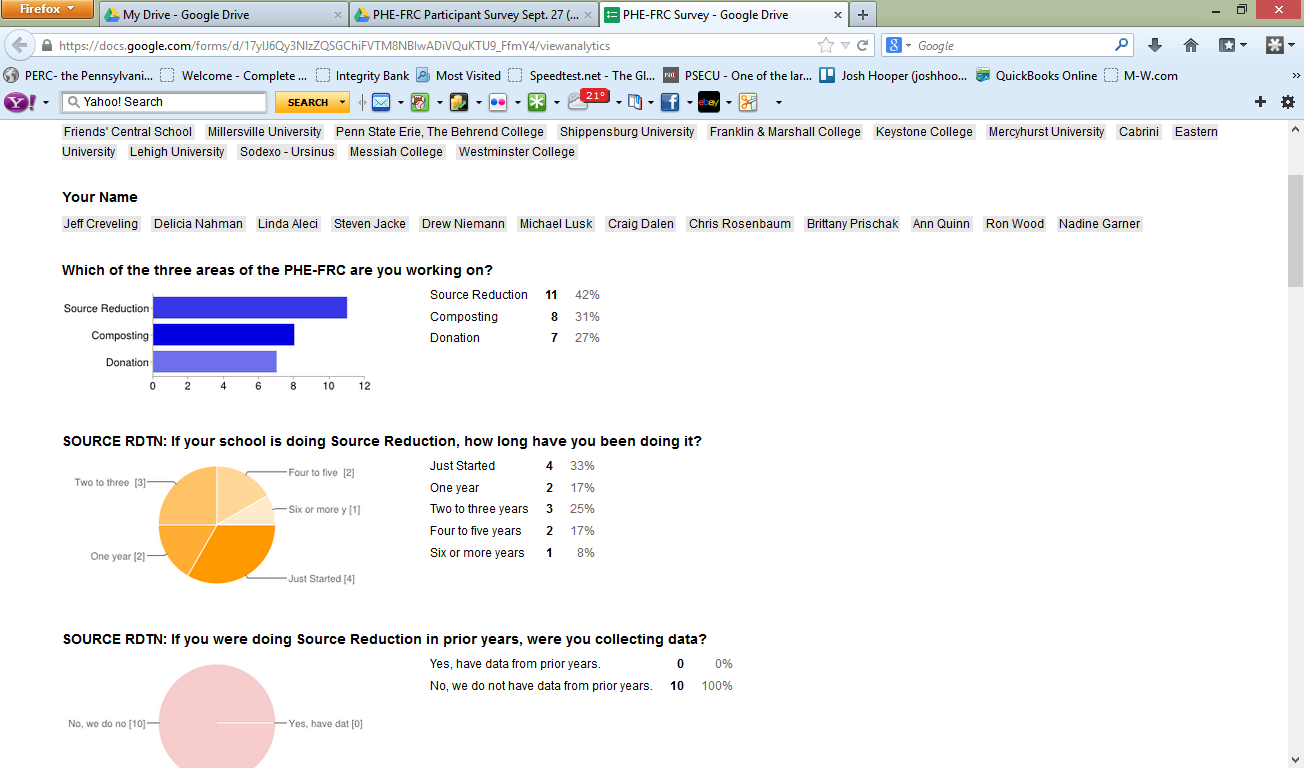 21
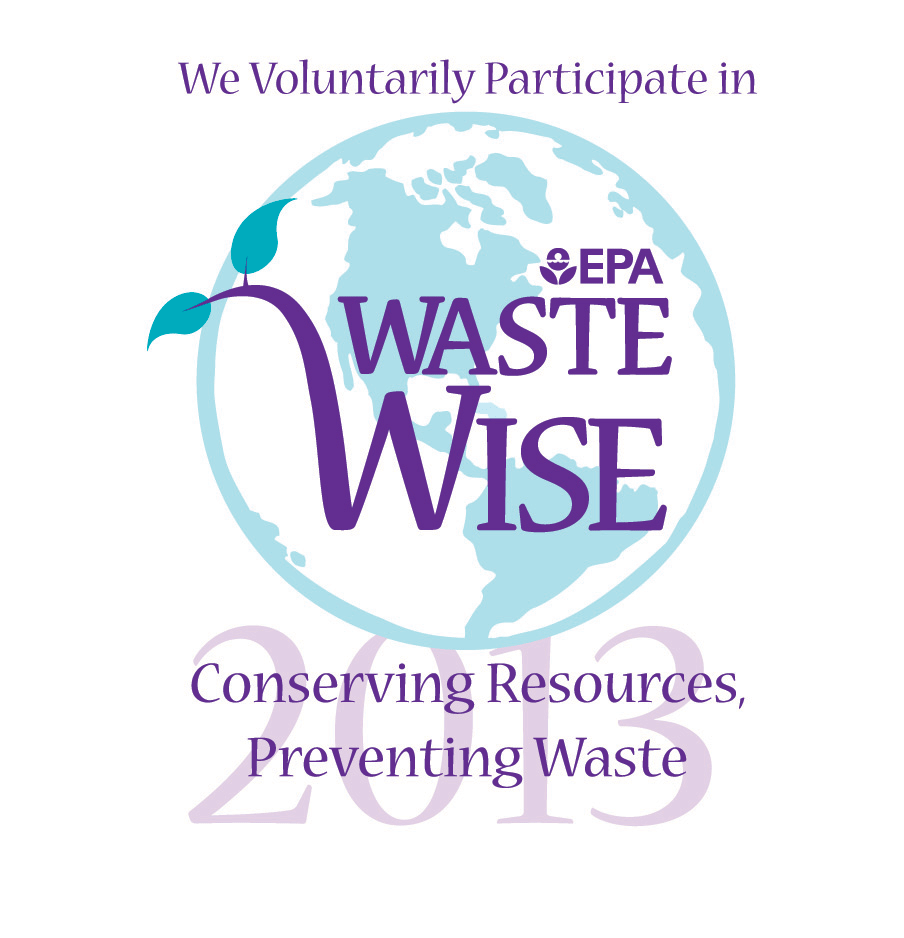 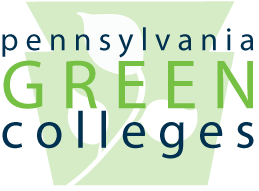 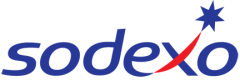 Unique
What other states have a program similar to PERC? 
NONE.  
Other schools
(None in PA prior)
Other organizations
NHL
Nothing else exactly like this: a statewide food recovery challenge
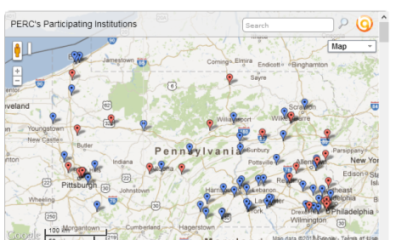 22
PHE-FRC
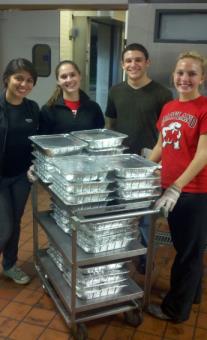 Join us
Model for other PERC partnerships?